The atomic nucleus, isotopes,and radioactive decay
https://commons.wikimedia.org/wiki/File:Radioactive.svg
Recall that atoms are composed of 3 subatomic particles: protons, neutrons, and electrons

Protons – (+) charge, mass of 1 amu
Neutrons – no charge, mass of 1 amu
Electrons – (-) charge, no mass (or so small we can ignore it)
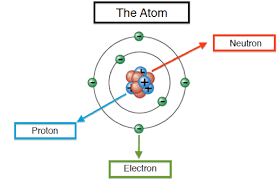 Fyi, there are lots morebut you only need to know protons, neutrons, and electrons
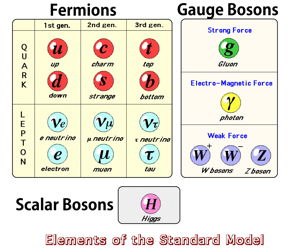 The number of protons determines an atom’s identity.

For instance, an atom with 6 protons is always carbon

An atom with 8 protons, is always oxygen

An atom with 74 protons is ALWAYS Tungsten
However…
Sometimes we find atoms that have the same number of protons (so they are the same element) but different numbers of neutrons

Ex: 98.9% of carbon on Earth has 6 protons and 6 neutrons, but 1.1% has 6 protons and 7 neutrons, and >0.0001% has 6 protons and 8 neutrons

These are called isotopes.
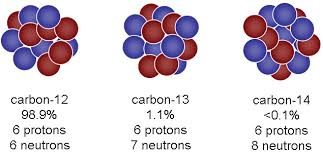 https://atmos.washington.edu/~dennis/321/321_Lecture_23.pdf
Remember that particles of the nucleus (protons and neutrons) are held together by the strong force.

However, some isotopes are unstable. When that happens, particles can be spontaneously ejected from the nucleus.

We call this radioactive decay.

There are 3 types:
Alpha radiation, Beta radiation, and Gamma radiation
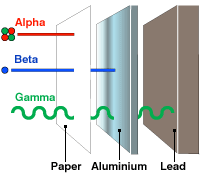 Alpha decay
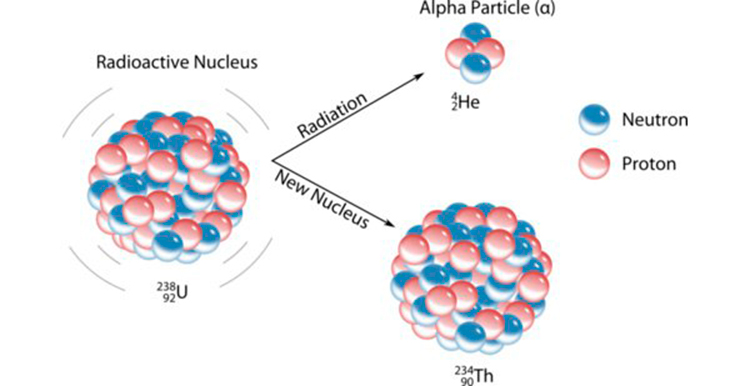 Beta decay
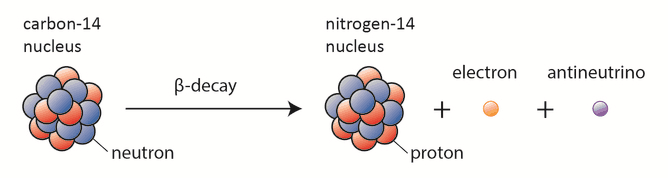 Gamma decay
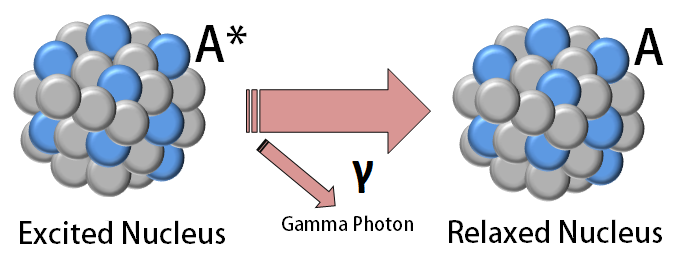 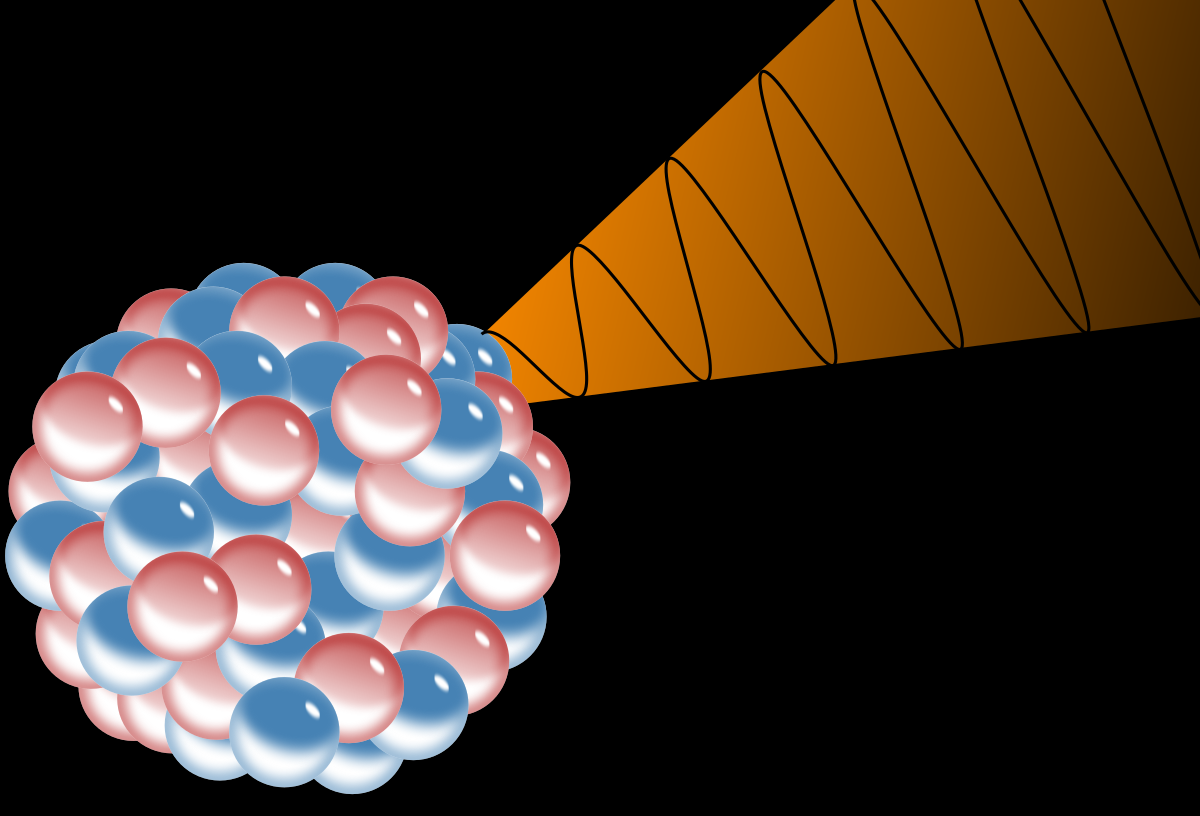 The time it takes for half of a radioactive substance to decay is known as its half life.

Scientists use this information to estimate the age of rocks and artifacts.
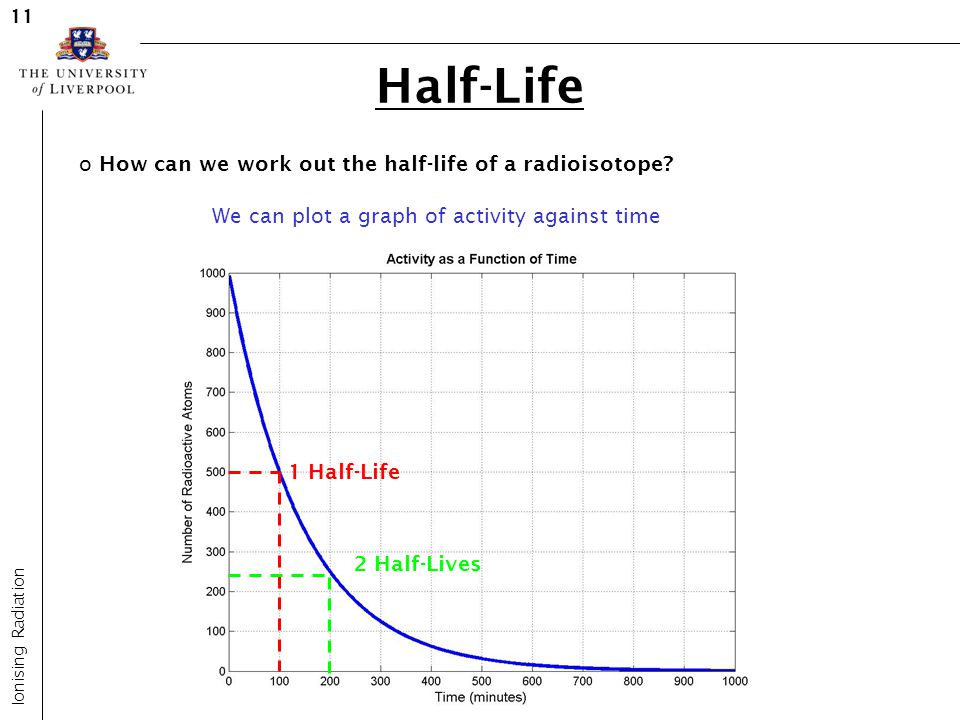 For example, Strontium-90 undergoes Beta decay to become Yttrium-90, with a half life of about 29 years.
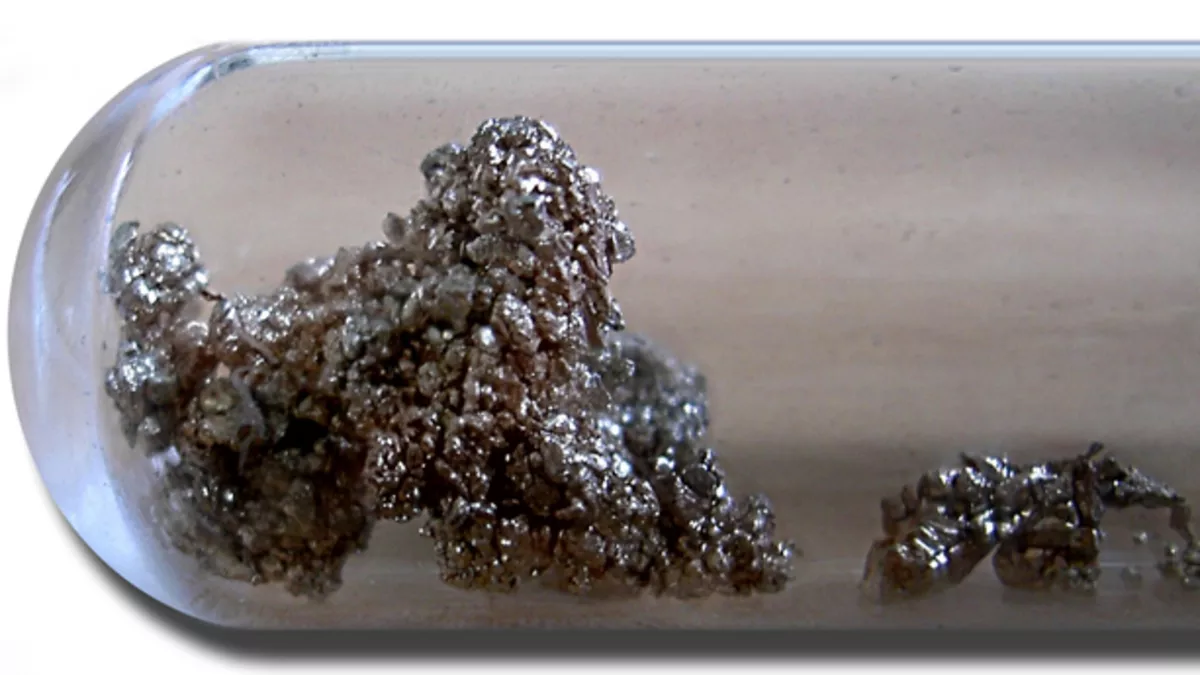